COMUNICACIÓN VISUAL
Elementos básicos
El punto
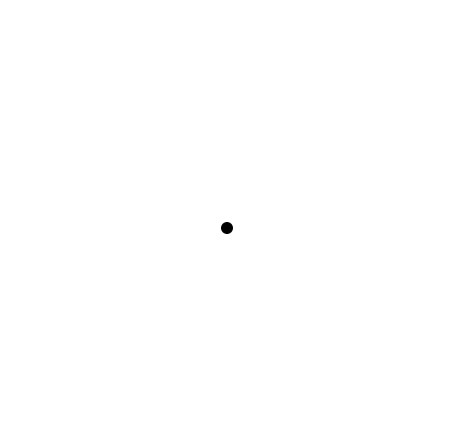 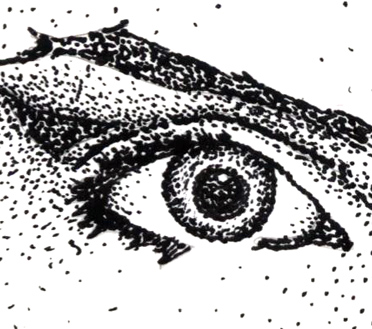 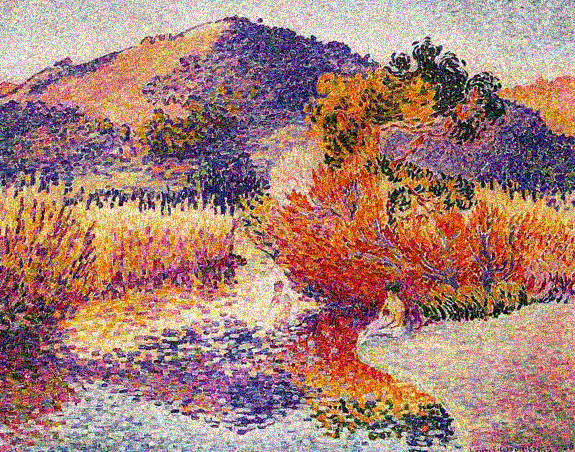 La línea
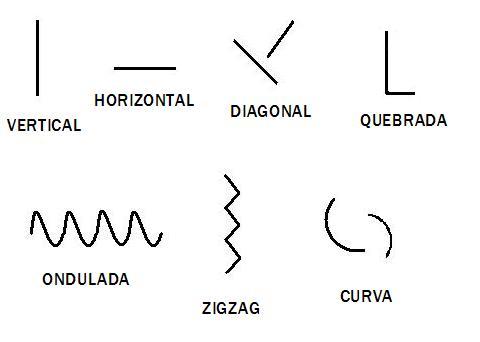 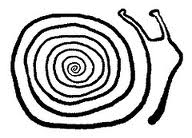 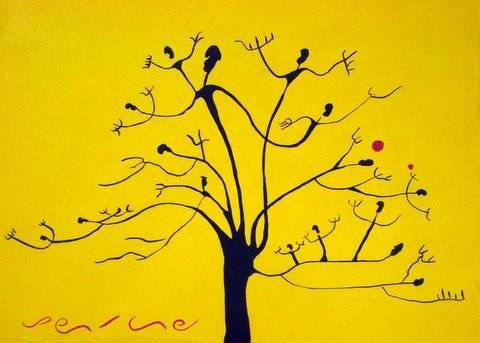 El contorno
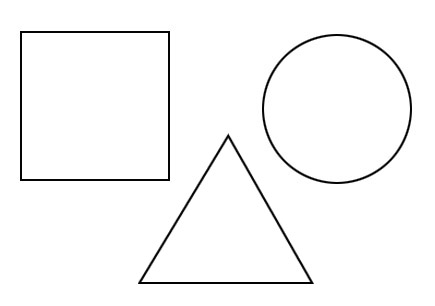 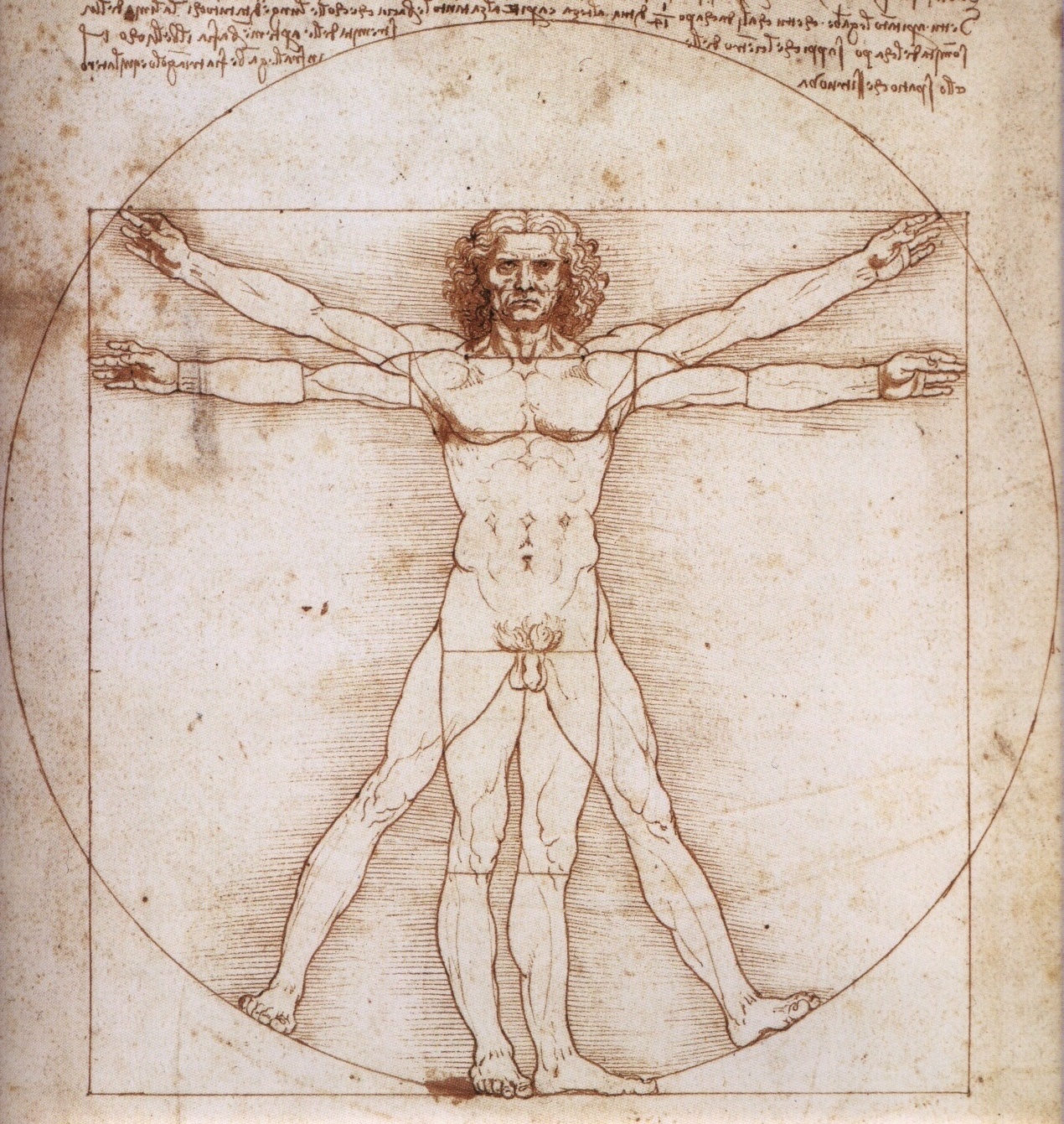 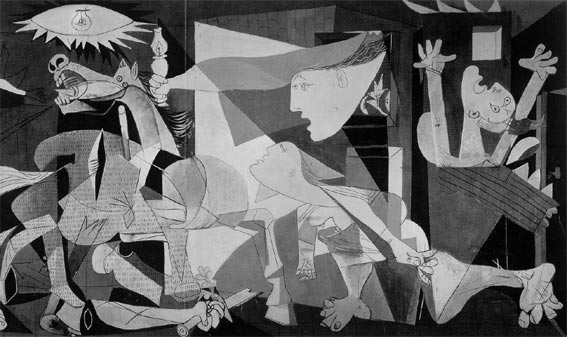 El tono
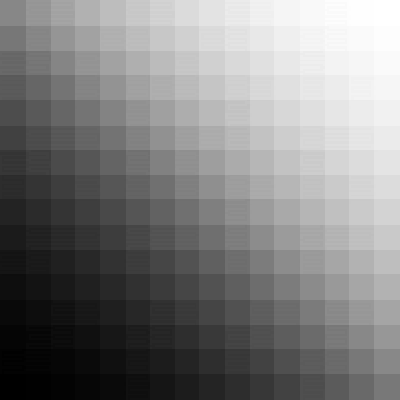 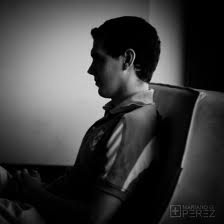 color
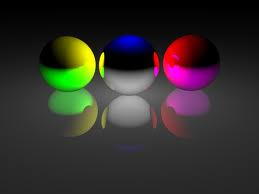 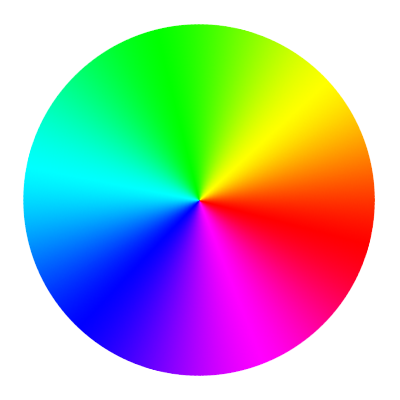 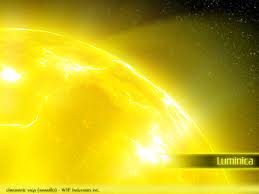 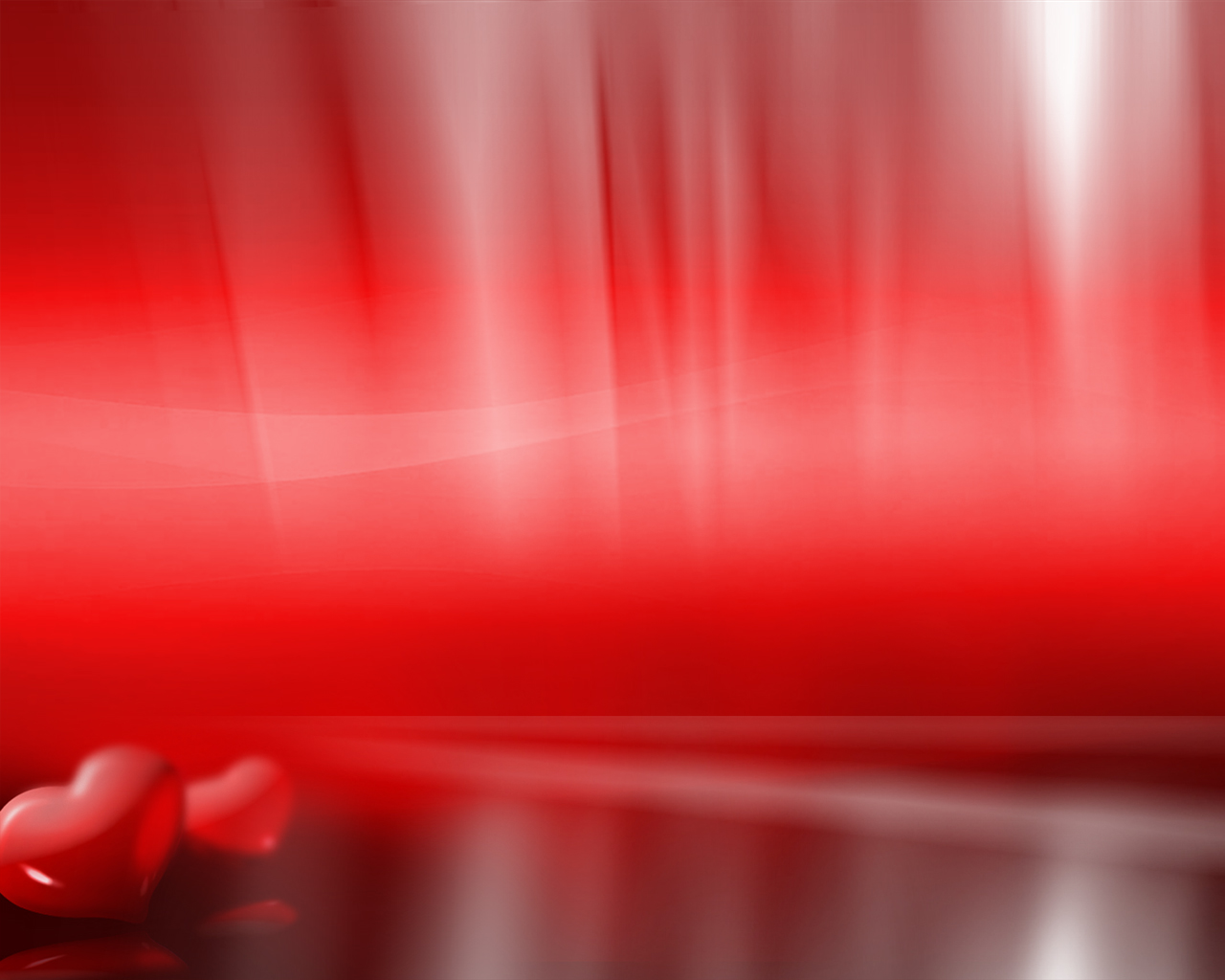 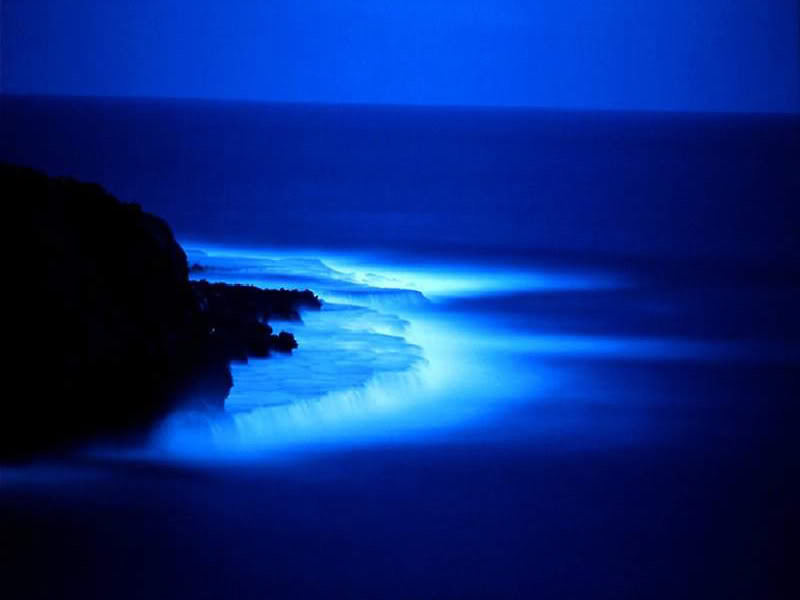 textura
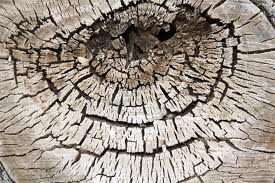 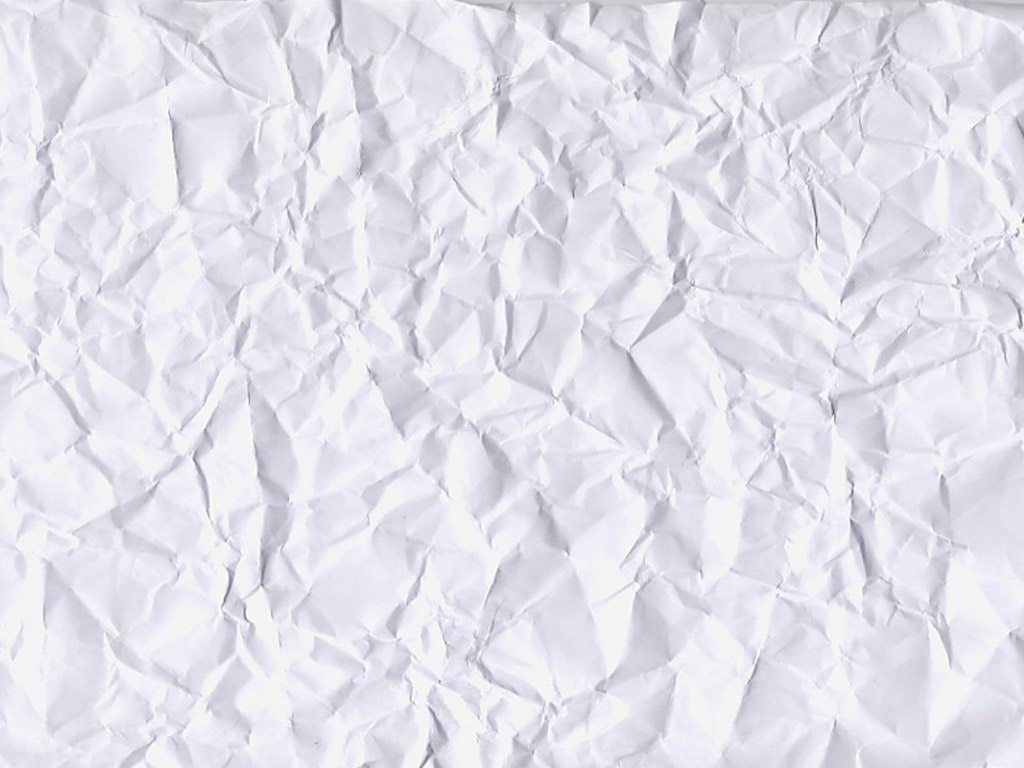 Estrategias visuales
composición
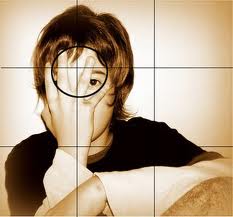 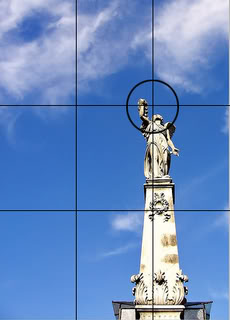 saturación
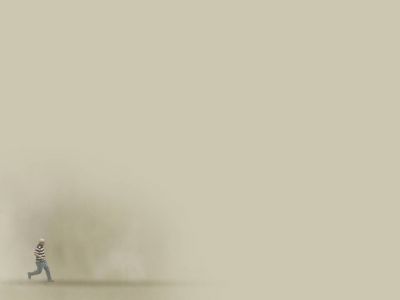 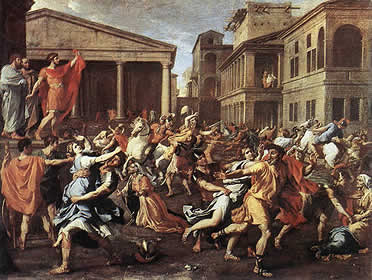 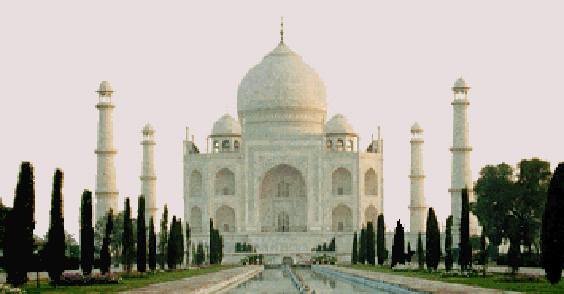 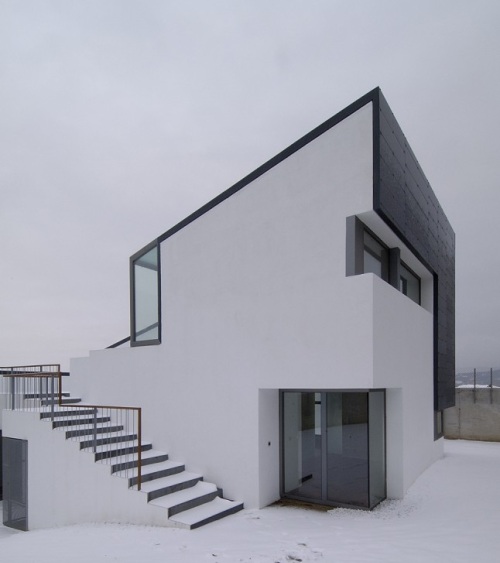 simetría
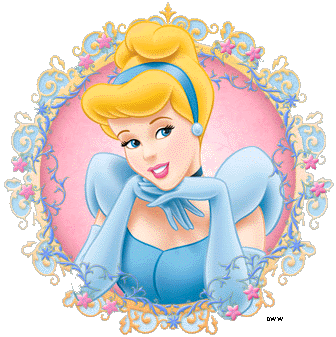 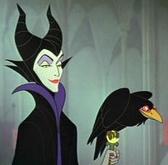 contraste
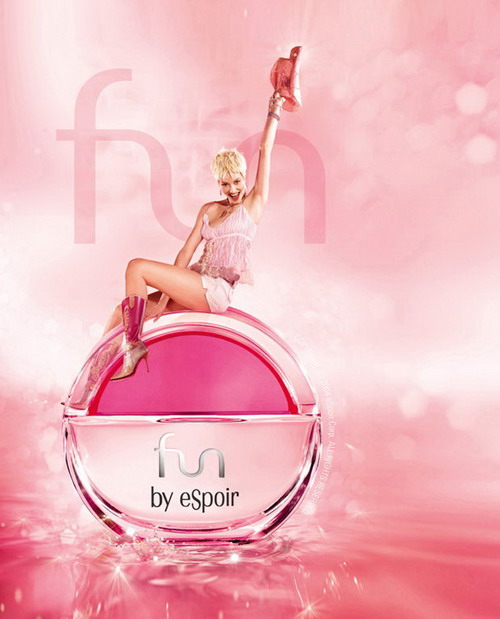 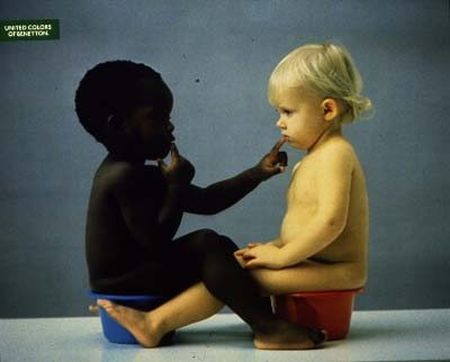 Géneros
retrato
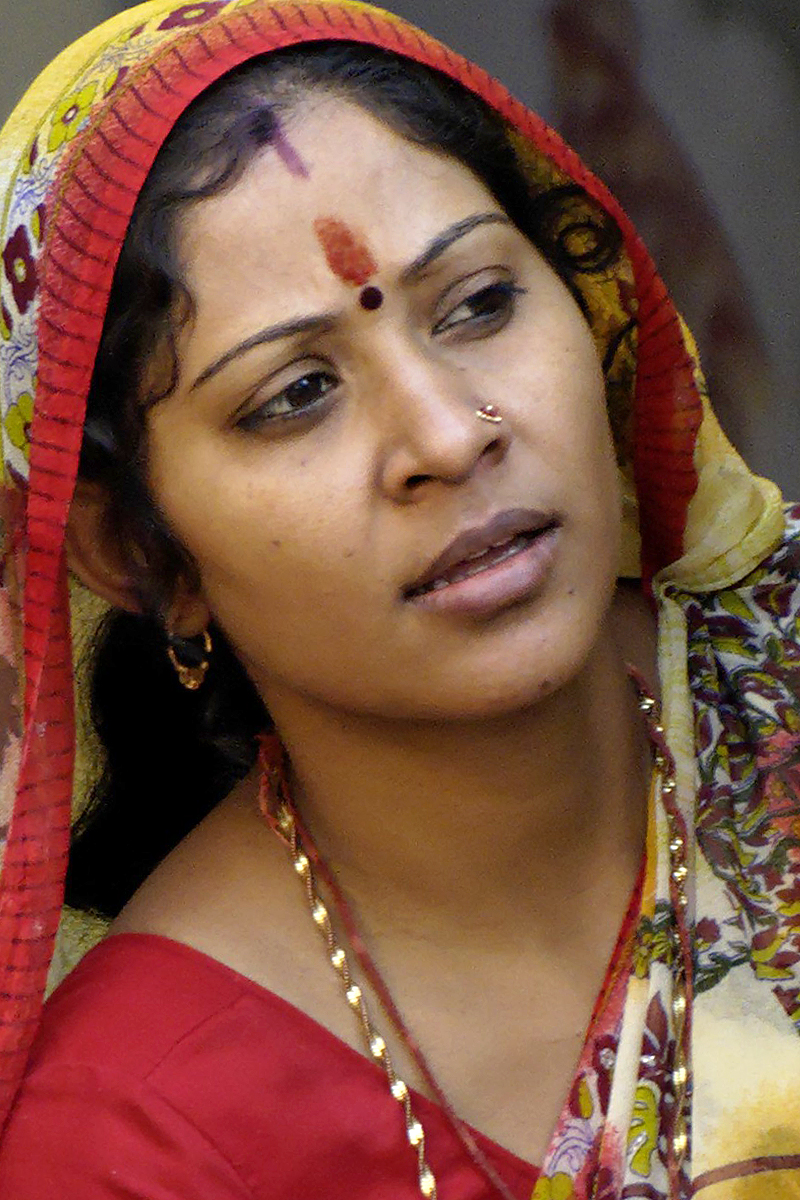 paisaje
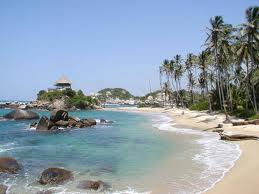 Fotografía periodística
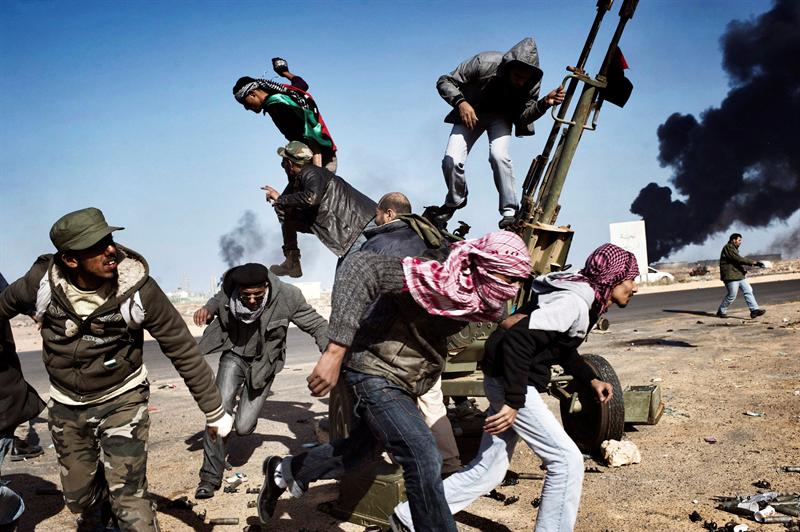 Fotografía conceptual
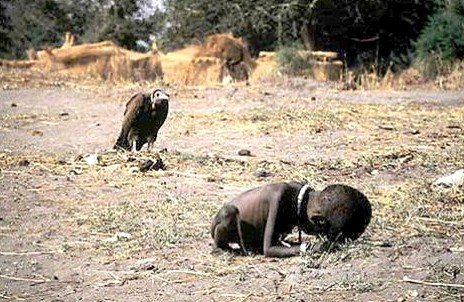 Fotografía abstracta
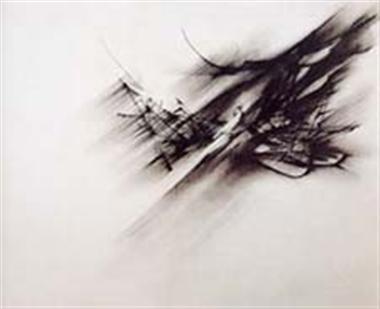 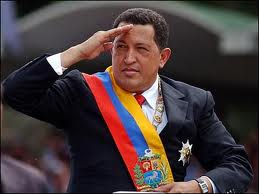 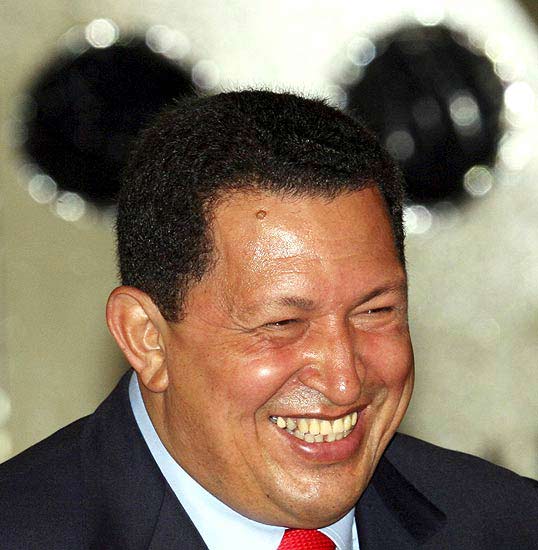 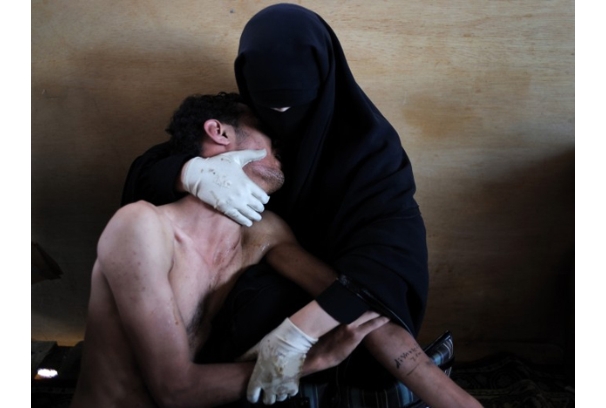 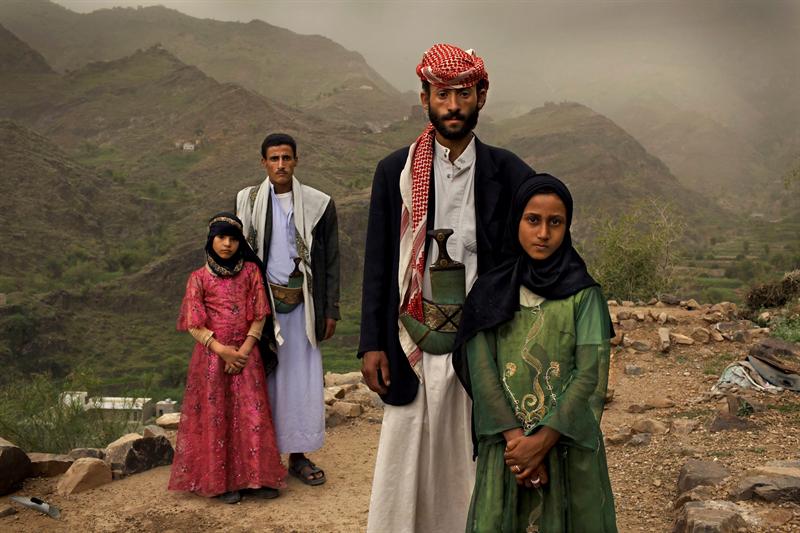 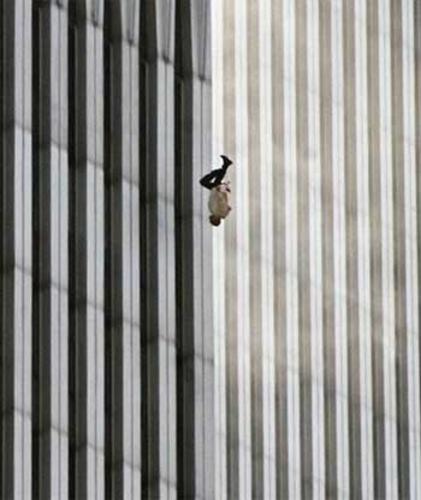 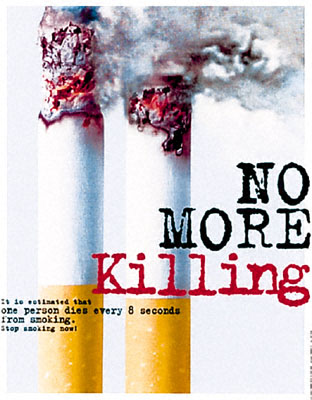 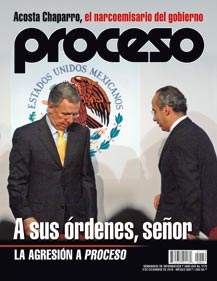 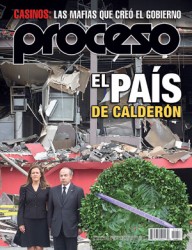